1
Welkom op de data.overheid.nl 
webinar
Geluid staat standaard uit
Deel je video met ons
Zie hier wie nog meer deelneemt
Chat met ons mee
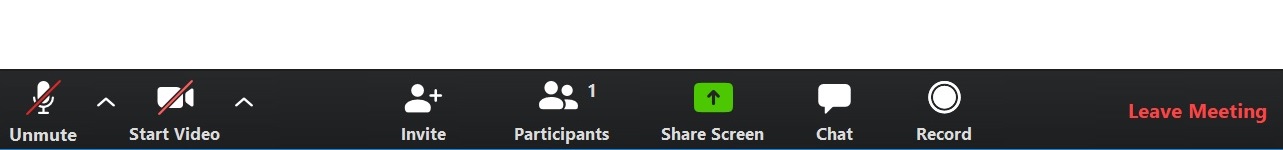 Data.overheid.nlWebinarWelkom!
Team Data.overheid.nl
21 Januari 2021
2
3
Introductie
Presentator: Jelle Verburg 


Moderator: Hayo Schreijer
Spelregels in de webinar
4
Antwoorden/vragen/feedback in het chatvenster

Stel je vraag gerust op het forum

Presentaties worden gedeeld

We maken social media berichten
5
Tijd voor vragen
Gebruik de chatbox voor vragen
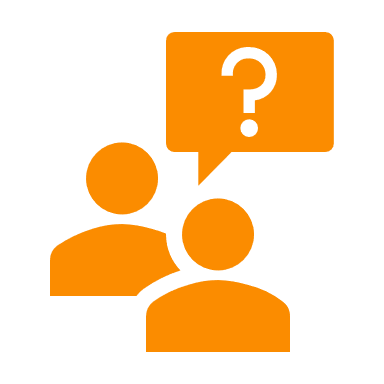 Programma
11.00 - 11.15 	Jelle Verburg (data.overheid.nl) 						– Introductie & impact
11.15 – 11.30	Cor Melse (RIVM) –Publicatie van COVID-19 data
11.30 - 11.45 	Stephan Okhuijsen (Datagraver)-  Gebruik van 				beschikbare Covid-19 data
11.45 – 12.00 	Afsluiting, terugblik, vragen.
6
1. INTRODUCTIE
Jelle Verburg (data.overheid.nl)
7
8
Data.overheid.nl
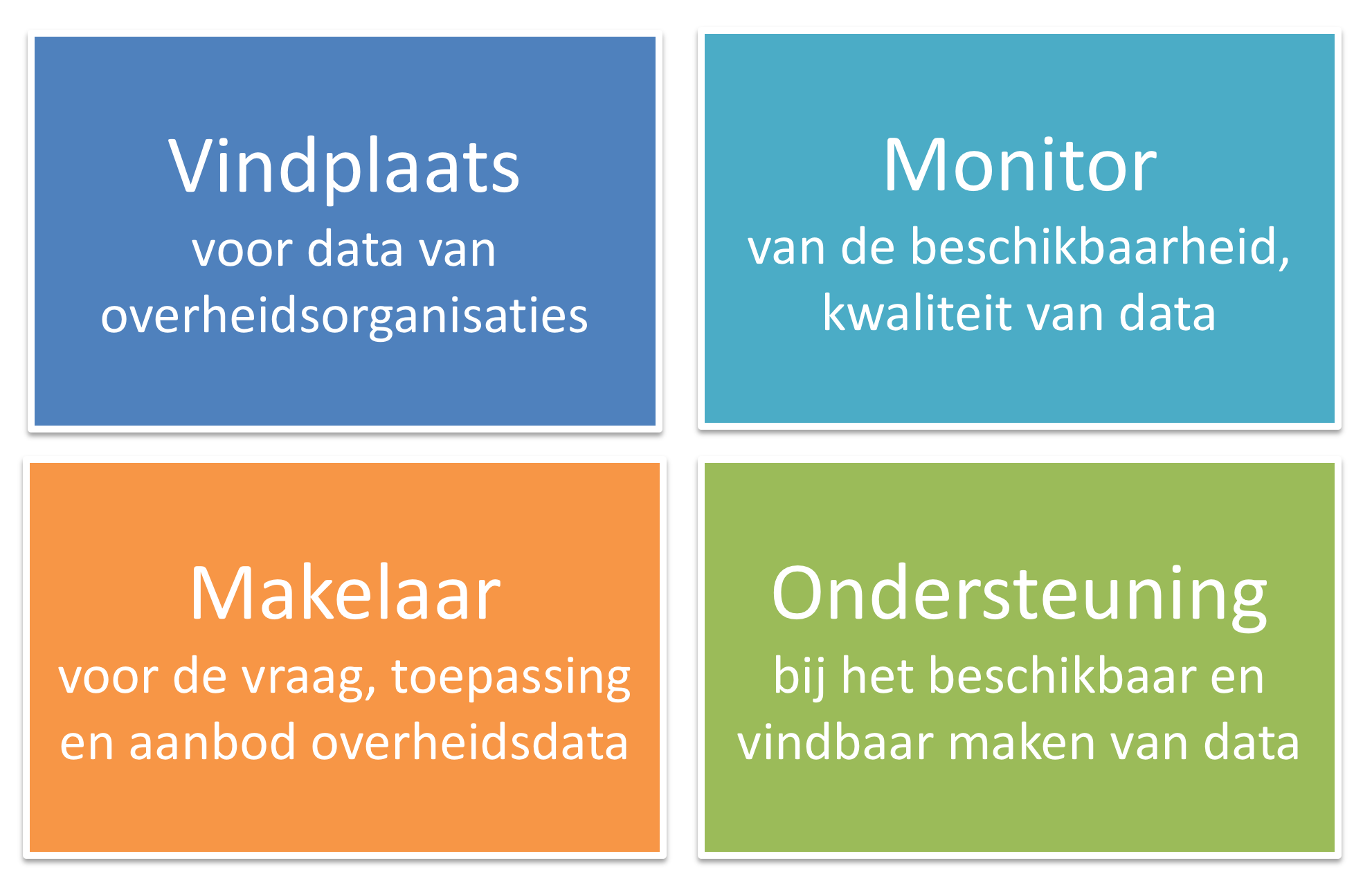 Impact van data & communities
context
data
gebruik
impact
toepassing
Economisch
Sociaal maatschappelijk
Omgeving
Politiek zichtbaarheid
< geven inzicht in impact
communities
Methoden van impact meten:
Geautomatiseerde statistieken
Showcases en toepassingen
Gebruikersonderzoeken
Micro economische studies
Macro economische studies
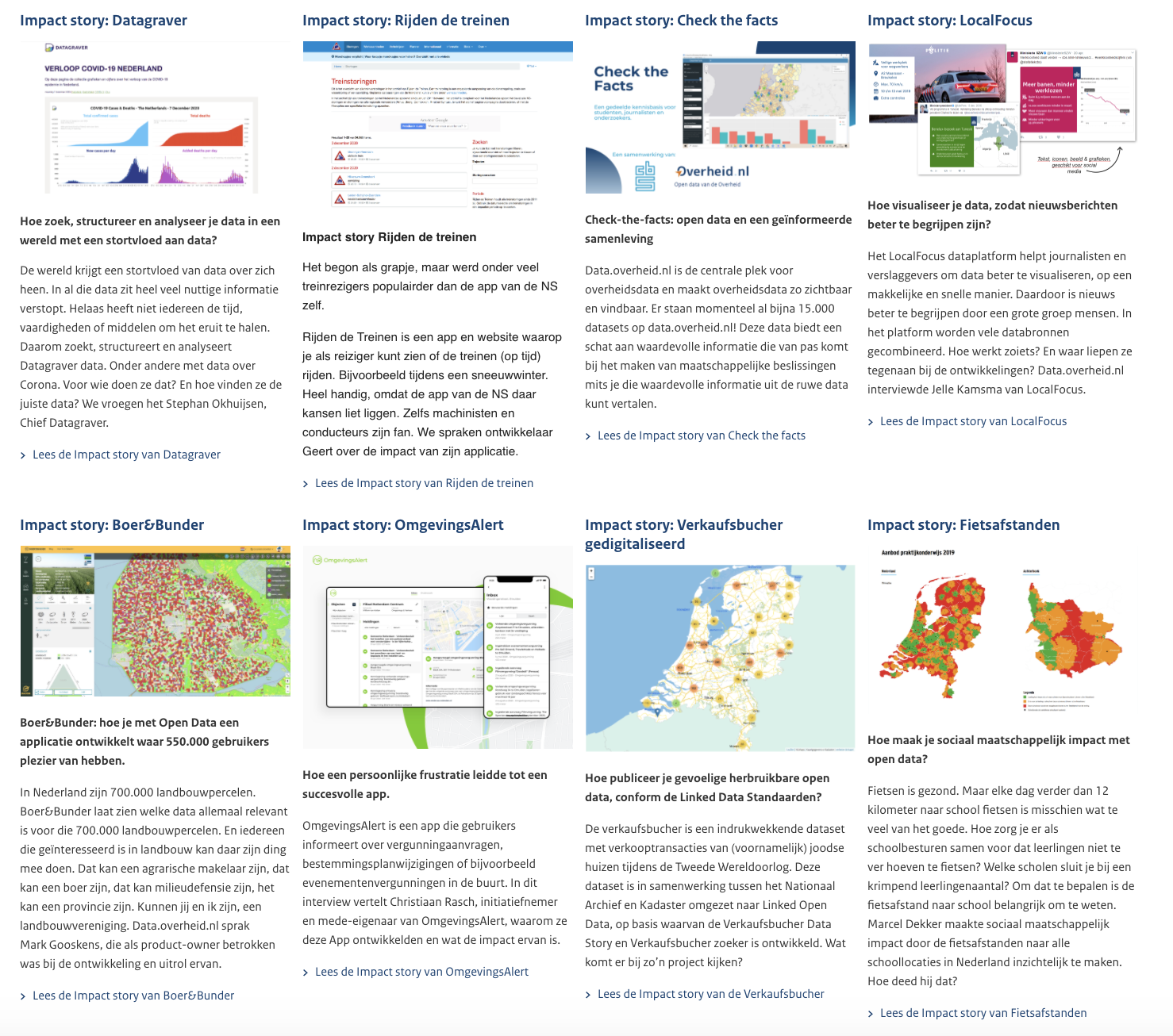 Wat hebben we gedaan?
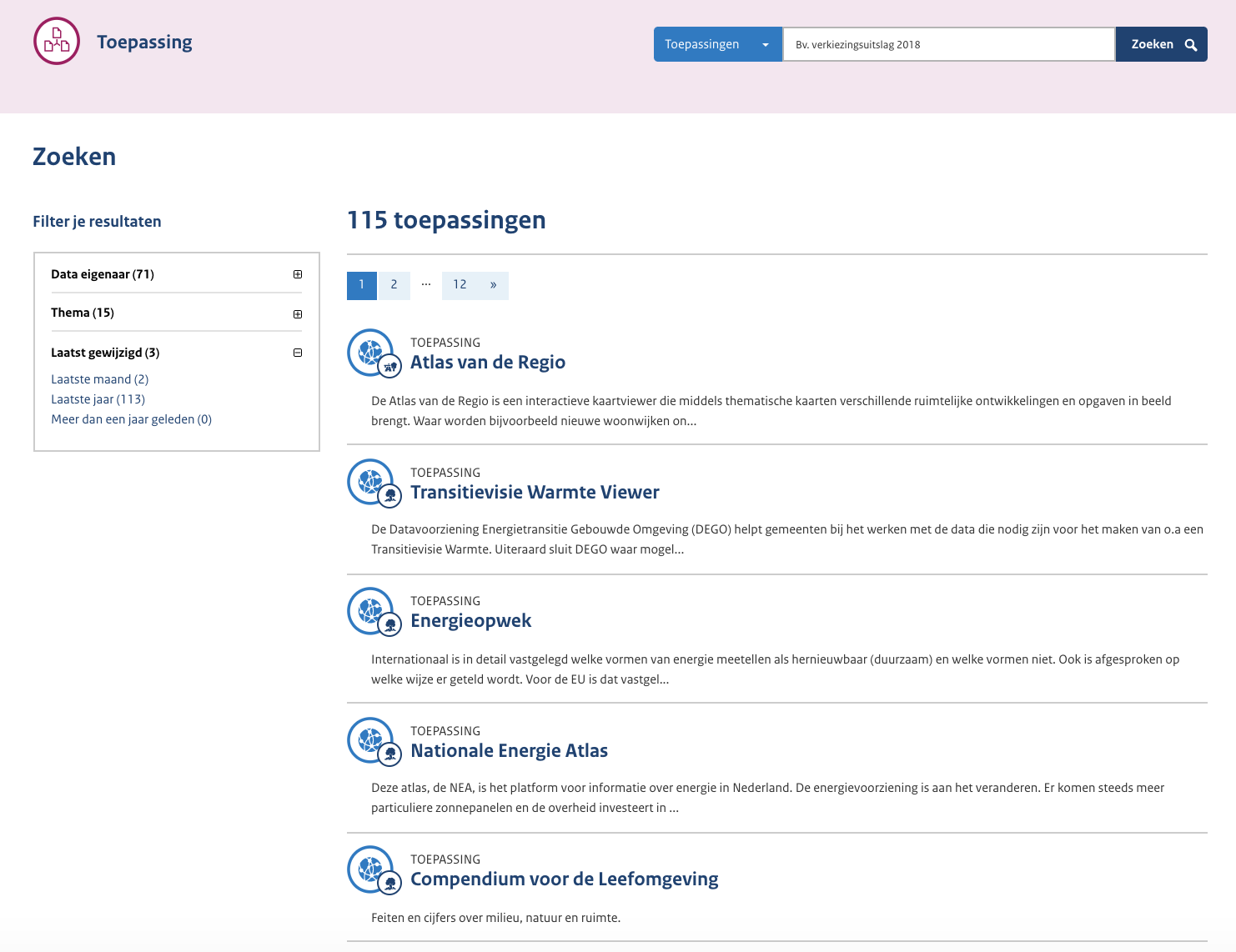 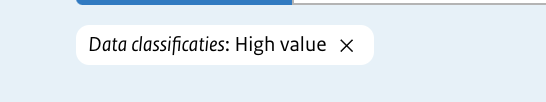 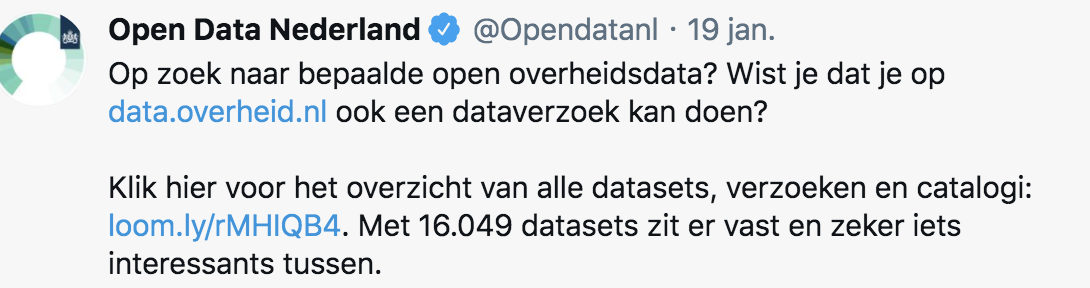 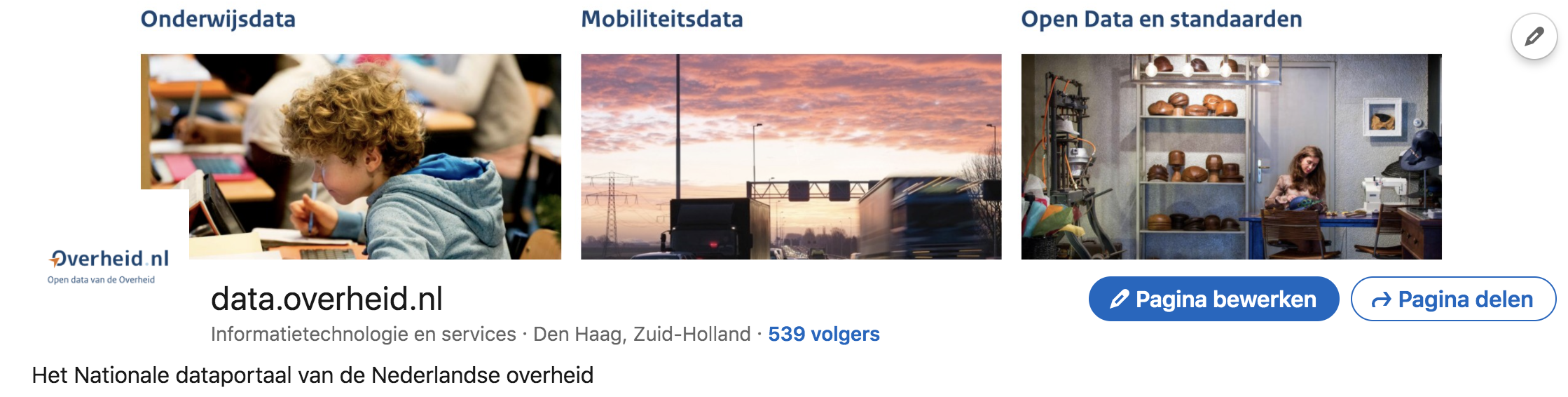 11
12
We zijn nog lang niet klaar…
Actiepunten voor de komende periode

Focus op communities van data
Framework voor meten van impact
Contact met andere lidstaten EU

En…….. webinars/gebruikersbijeenkomsten
Wat willen we uiteindelijk op data.overheid.nl?
Inzicht geven in de impact die het openen van data heeft! 
Kunnen we dit meten? 
Kunnen we data-eigenaren zo stimuleren? 
Wat kunnen we laten zien voor data en toepassingen op data.overheid.nl?
Hier gaan we verder mee experimenteren op data.overheid.nl.
We hebben jou nodig!
We kunnen dit niet alleen

We hebben jou kennis & expertise nodig

Daarom gaan we starten met een mastermind groep ‘impact open data’

Wat vraagt dit van je? 1x in de maand een meeting van 1/1,5 uur + voorbereidingstijd van circa 1 tot 2 uur. 

Wil je ons helpen? Contact ons via data@koop.overheid.nl of zet het in de chat.
14
15
Tijd voor vragen
Gebruik de chatbox voor vragen
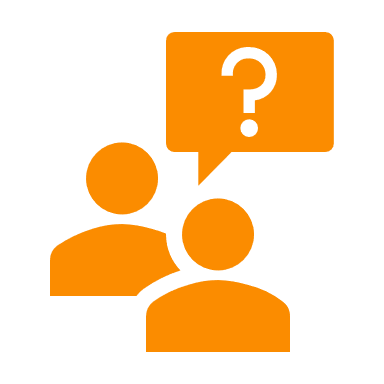 Programma
11.00 - 11.15 	Jelle Verburg (data.overheid.nl) 						– Introductie & impact
11.15 – 11.30	Cor Melse (RIVM) –Publicatie van COVID-19 data
11.30 - 11.45 	Stephan Okhuijsen (Datagraver)-  Gebruik van 				beschikbare Covid-19 data
11.45 – 12.00 	Afsluiting, terugblik, vragen.
16
2. Publicatie van Covid-19 data
Cor Melse (RIVM)
17
18
Tijd voor vragen
Gebruik de chatbox voor vragen
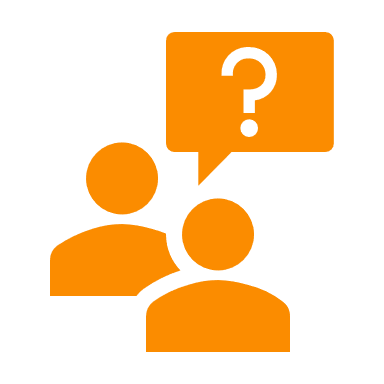 Programma
11.00 - 11.15 	Jelle Verburg (data.overheid.nl) 						– Introductie & impact
11.15 – 11.30	Cor Melse (RIVM) –Publicatie van COVID-19 data
11.30 - 11.45 	Stephan Okhuijsen (Datagraver)-  Gebruik van 				beschikbare Covid-19 data
11.45 – 12.00 	Afsluiting, terugblik, vragen.
19
3. Gebruik van beschikbare Covid-19 data
Stephan Okhuijsen (Datagraver)
20
21
Tijd voor vragen
Gebruik de chatbox voor vragen
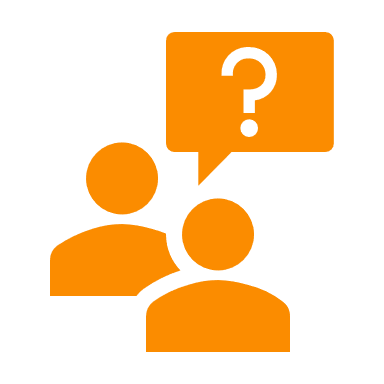 Programma
11.00 - 11.15 	Jelle Verburg (data.overheid.nl) 						– Introductie & impact
11.15 – 11.30	Cor Melse (RIVM) –Publicatie van COVID-19 data
11.30 - 11.45 	Stephan Okhuijsen (Datagraver)-  Gebruik van 				beschikbare Covid-19 data
11.45 – 12.00 	Afsluiting, terugblik, vragen.
22
4. Afsluiting, terugblik, vragen
Jelle Verburg (data.overheid.nl)
23
We hebben jou nodig!
We kunnen dit niet alleen

We hebben jou kennis & expertise nodig

Daarom gaan we starten met een mastermind groep ‘impact open data’

Wat vraagt dit van je? 1x in de maand een meeting van 1/1,5 uur + voorbereidingstijd van circa 1 tot 2 uur. 

Wil je ons helpen? Contact ons via data@koop.overheid.nl of zet het in de chat.
24
25
Afsluiting
Impact, data delen, communities
Hier gaan we komende maanden verder mee aan het werk.

Zet je tops & tips in de chat.

Contact ons via data@koop.overheid.nl
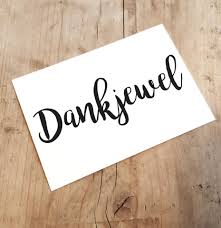